Περιεκτικότητα διαλύματος
Σε ένα διάλυμα (=ομογενές μίγμα) η περιεκτικότητα μιας διαλυμένης ουσίας είναι η ίδια σε όλο το διάλυμα.
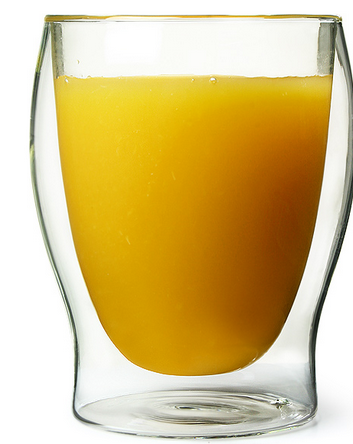 20% w/v
20% w/v
20% w/v
Παράδειγμα η περιεκτικότητα της πορτοκαλάδας σε ζάχαρη είναι 20% w/v. 
 Άρα σε όλη τη μάζα της πορτοκαλάδας η περιεκτικότητα θα είναι 20% w/v.
20% w/v
20% w/v
Περιεκτικότητα διαλύματος
ΠΡΟΣΟΧΗ!!  Όταν σε ασκήσεις μου ζητείτε να βρω περιεκτικότητα του διαλύματος , στα εκατό βάρος προς όγκο (  =   %w/v/) …… 

Σημαίνει ότι πρέπει να βρω πόσα γραμμάρια διαλυμένης ουσίας (π.χ. αλάτι ) υπάρχουν μέσα σε 100ml  διαλύματος (π.χ. αλατόνερο)
ΠΡΟΣΟΧΗ!!  Όταν σε ασκήσεις μου ζητείτε να βρω περιεκτικότητα του διαλύματος , στα εκατό όγκο προς  όγκο  (  =  %v/v/) …… 

Σημαίνει ότι πρέπει να βρω πόσα ml  διαλυμένης ουσίας (π.χ. αλάτι ) υπάρχουν μέσα σε 100ml διαλύματος (π.χ. αλατόνερο)
Άσκηση 1
Η μπύρα έχει περιεκτικότητα 2% v/v αλκοόλη. Πόση αλκοόλη περιέχεται σε   120 ml  μπύρας;
Λύση
2ml αλκοόλη   σε           100ml  μπύρα
x   ml  αλκοόλη   σε         120 ml μπύρας
2 .  120
x
=
100
240
x  =
100
X = 2,4 ml     αλκοόλη περιέχονται σε 120ml  μπύρα
X  = 2,4
Άσκηση 2
Σε 250ml πορτοκαλάδας, περιέχονται 32ml  ζάχαρη. Πόση είναι η περιεκτικότητα  όγκο προς όγκο (= %v/v)σε  ζάχαρη;
Λύση
32 ml   ζάχαρη  σε           250 ml    πορτοκαλάδα
x ml  ζάχαρη  σε         100 ml     πορτοκαλάδα
32 .  100
x
=
250
3200
x  =
250
12,8  % v /v
x
=
12,8 ml
Άσκηση 3
Φτιάξαμε διάλυμα αλατόνερο αναμειγνύοντας (= ανακατεύοντας) 4ml  αλάτι , μαζί με 26ml  νερό (διαλύτης). Πόση είναι η περιεκτικότητα  όγκο προς όγκο (=  %v/v)σε  αλάτι του διαλύματος;
Λύση
Ο όγκος όλου του διαλύματος αλατόνερου θα είναι: 4ml  αλάτι και 26 ml νερό , που κάνει 30 ml  αλατόνερου.  Άρα η γνωστή αναλογία είναι 4 ml αλάτι σε 30 ml αλατόνερο.
4ml   αλάτι         σε           30 ml   αλατόνερο
x   ml αλάτι         σε         100 ml     αλατόνερο
4 .  100
x
=
30
400
x  =
30
x
=
13,3ml
13,3  % v /v
Άσκηση 4
Φτιάξαμε διάλυμα αλατόνερο με περιεκτικότητα όγκο προς όγκο 4%v/v.   Σε 200ml αλατόνερο ποσά ml θα είναι το αλάτι και πόσα το νερό;
Λύση
Πρώτα θα βρω τον όγκο της διαλυμένης ουσίας αλατιού, χρησιμοποιώντας την γνωστή περιεκτικότητα:
4ml   αλάτι         σε           100ml    αλατόνερο
x   ml αλάτι         σε         200 ml     αλατόνερο
4 .  200
x
=
100
800
x  =
8ml αλάτι στα 200ml αλατόνερου, άρα το νερό θα είναι 200 – 8 = 192 ml  νερό
100
X  = 8ml
Άσκηση  5
Ζαχαρόνερο με όγκο 200ml έχει περιεκτικότητα  8% v/v. 
Αν εξατμιστεί μια ποσότητα νερού, το τελικό διάλυμα είναι 150ml.  
Ποια η περιεκτικότητα  %v/v του ζαχαρόνερου μετά την αφαίρεση του νερού;
Λύση
Για να βρω την καινούρια περιεκτικότητα του ζαχαρόνερο, θα πρέπει να ξέρω την ποσότητα της ζάχαρης. Όμως η ποσότητα της ζάχαρης, είναι η ίδια πριν και μετά την εξάτμιση. 
Άρα θα βρω την ποσότητα ζάχαρης που έχω στο διάλυμα πριν την εξάτμιση:
8ml   ζάχαρη  σε             100 ml    ζαχαρόνερο
x   ml   ζάχαρη  σε         200 ml     ζαχαρόνερο
8 .  200
x
=
100
1600
x  =
x
=
16ml        ζάχαρη
100
X  = 16ml
Συνέχεια …
Άσκηση  5
Συνέχεια …
Λύση
Συνέχεια…
Άρα η ποσότητα της διαλυμένης ουσίας (ζάχαρη) είναι 16ml , και είναι η ίδια πριν και μετά την εξάτμιση.  Άρα η περιεκτικότητα στο ζαχαρόνερο μετά την εξάτμιση θα είναι:
16ml   ζάχαρη  σε             150 ml    ζαχαρόνερο
x   gr   ζάχαρη  σε         100 ml    ζαχαρόνερο
16 .  100
x
=
150
1600
x  =
150
10,67 %v/v   είναι η περιεκτικότητα του διαλύματος μετά την εξάτμιση του νερού.
X  = 10,67ml